ГУ «Луганская средняя общеобразовательная школа Павлодарского района»
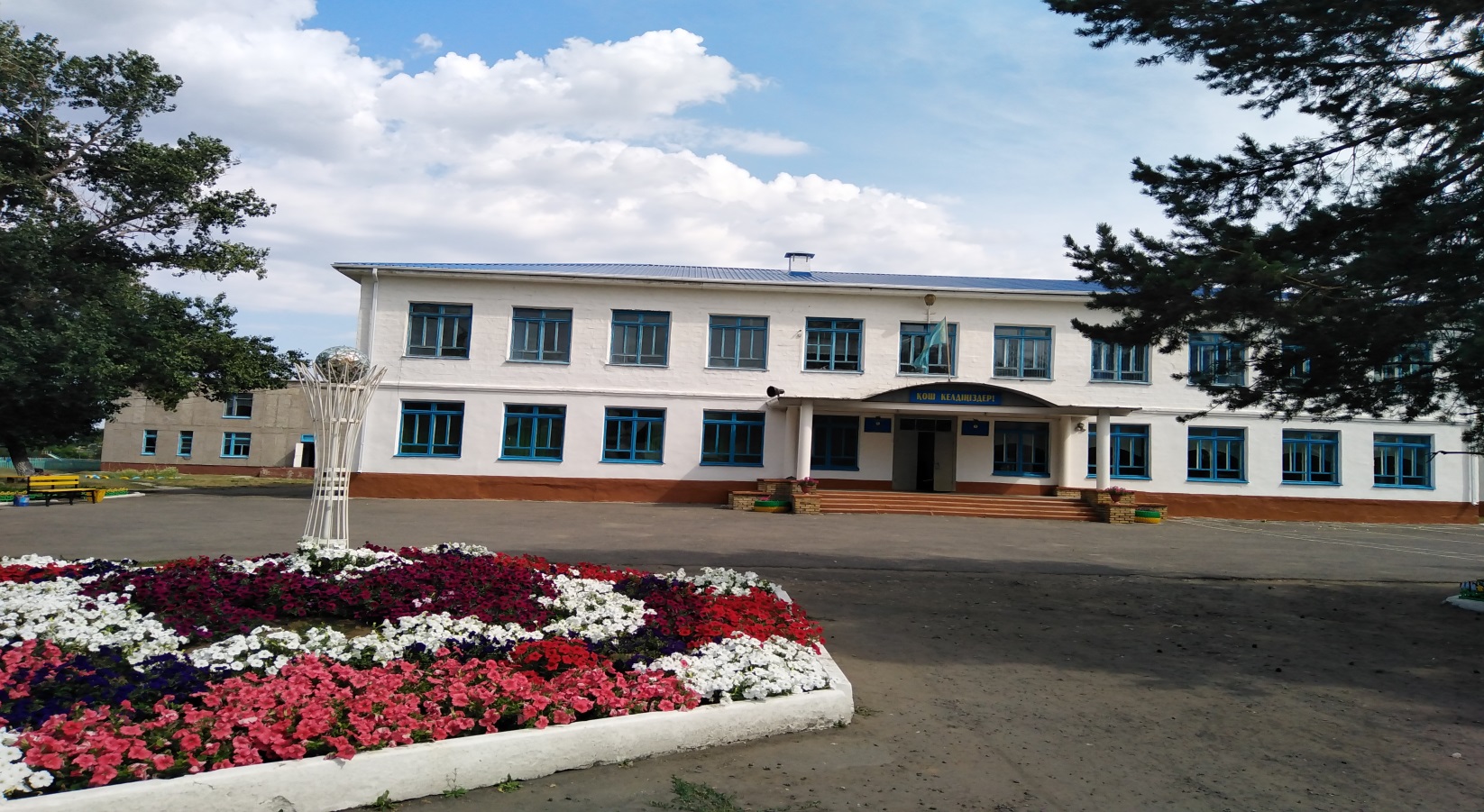 ПЛАН  РАЗВИТИЯ НА 2019-2022 ГОДЫ.
Сведения о разработчике программы. Радионова Екатерина Яковлевна и. о. директора ГУ «Луганская средняя общеобразовательная школа Павлодарского района» с. Луганск Павлодарского района Павлодарской области Контактные телефоны: 8 (705) -866-77-88
Цель программы: Совершенствование образовательного пространства в соответствии с требованиями законодательства и с учетом потребностей социума.
Задачи программы
1.Эффективное использование кадровых, материально-технических ресурсов образования для обеспечения высокого его качества, максимального удовлетворения образовательных потребностей обучающихся, запросов семьи и общества.
2. Обеспечить внедрение закона «О статусе педагога».
3. Привлечение молодых специалистов.
4. Совершенствование методов и технологий реализации образовательного процесса для успешной социализации детей, формирования различных компетенций.
5. Создание условий для самоопределения, выявления и реализации индивидуальных возможностей каждого ребенка, поиск и поддержка одаренных и талантливых детей.
6. Создание условий для всестороннего развития учащихся во внеурочной деятельности.
Цель программы: Совершенствование образовательного пространства в соответствии с требованиями законодательства и с учетом потребностей социума.
7. Создание условий обучения и воспитания детей с ограниченными возможностями здоровья.
8.Создание условий для развития здоровьесберегающей образовательной среды, обеспечивающей сохранение здоровья детей, и совершенствования работы системы психологического сопровождения образовательного процесса.
9. Формирование условий для удовлетворения граждан в качественном образовании; открытость образовательного пространства через участие общественности в управлении школой и развитие информационной среды школы.
10.Формирование и совершенствование педагогических компетенций, развитие кадрового потенциала школы.
11. Совершенствование материально-технической базы
школы для обеспечения высокого качества непрерывного образовательного процесса, оптимизации взаимодействия всех его участников.
Актуальность.
Цель среднего образования заключается в  обеспечении  развития у учащихся способностей к познанию, творческому использованию полученных знаний  в любой учебной и жизненной ситуации, готовности к саморазвитию и самоуправлению посредством развития ключевых и предметных компетенций.
Общие ориентиры развития функциональной грамотности определены в Государственной программе развития образования Республики Казахстан на 2011-2020 годы, одной из целей которой являются формирование в общеобразовательных школах интеллектуального, физически и духовно развитого гражданина Республики Казахстан, удовлетворение его потребности в получении образования, обеспечивающего успех и социальную адаптацию в быстро меняющемся мире.
Национальный план действий по развитию функциональной грамотности школьников на 2012-2016 годы  включает комплекс мероприятий по содержательному, учебно-методическому, материально-техническому обеспечению процесса развития функциональной грамотности школьников. Национальный план призван обеспечить целенаправленность, целостность и системность действий по развитию функциональной грамотности школьников как ключевого ориентира для совершенствования качества образования Республики Казахстан.
Все вышесказанное позволяет обосновать выбор темы Программы развития школы «Развитие функциональной грамотности учащихся через внедрение новых подходов в преподавании и обучении».
Основанием для постановки цели ПРШ явилась необходимость в создании организационно-педагогических условий, обеспечивающих развитие профессиональной компетентности учителя по формированию функциональной грамотности учащихся.
Определив сильные и слабые стороны деятельности учебного процесса, согласно  SWOT – анализу, в ПРШ запланирован ряд  мероприятий, целью которых является необходимость изменений в преподавании и обучении.
В основной части отражены приоритетные направления, полученные из данных анкет, и критерии успеха, ориентированные на конечный результат.
Составными частями ПРШ являются: план реализации и план эволюции, которые позволяют отслеживать достижение поставленной цели и изменения, свидетельствующие об успешности реализации плана развития.   
Из числа сертифицированных учителей и администрации школы создана команда развития для реализации плана и решения школьных проблем через серию коучингов и менторингов.
Запланированные мероприятия нацелены на внедрение новых подходов в преподавании и обучении, позволяющие повышать профессиональный уровень компетентности учителей, обеспечивающих развитие функциональной грамотности учащихся.
Этапы реализации программы
Первый этап (2019 – 2020 учебный год) – аналитико-проектировочный: 
- проблемно-ориентированный анализ результатов реализации предыдущей Программы развития; 
- разработка направлений приведения образовательной системы школы в соответствие с задачами программы развития на 2019-2022 гг.
SWOT-АНАЛИЗ РАБОТЫ ЗА 2018-2019 УЧЕБНЫЙ ГОДГУ «ЛУГАНСКАЯ СРЕДНЯЯ ОБЩЕОБРАЗОВАТЕЛЬНАЯ ШКОЛА ПАВЛОДАРСКОГО РАЙОНА»
Статистика по контингенту
Кадровый состав
Концептуальные основы программы
Программа развития школы на период 2019-2022 г.г. является организационной основой реализации государственной политики в сфере образования. Программа развития обеспечивает научно-методическую разработку и апробацию системных изменений в деятельности учреждения, реализует новые подходы к формированию современной модели образования, отвечающей задачам  социально-экономического развития Республики Казахстан. 
                                                Стратегические задачи:
1.Эффективное использование кадровых, материально-технических ресурсов образования для обеспечения высокого его качества, максимального удовлетворения образовательных потребностей обучающихся, запросов семьи и общества.
2. Обеспечить поэтапное внедрение профессионального стандарта педагога в школе.
3. Привлечение молодых специалистов.
4. Совершенствование методов и технологий реализации образовательного процесса для успешной социализации детей, формирования различных компетенций.
5. Создание условий для самоопределения, выявления и реализации индивидуальных возможностей каждого ребенка, поиск и поддержка одаренных и талантливых детей.
6. Создание условий для всестороннего развития учащихся во внеурочной деятельности.
7. Создание условий обучения и воспитания детей с ограниченными возможностями здоровья.
8.Создание условий для развития здоровьесберегающей образовательной среды, обеспечивающей сохранение здоровья детей, и совершенствования работы системы психологического сопровождения образовательного процесса.
9. Формирование условий для удовлетворения граждан в качественном образовании; открытость образовательного пространства через участие общественности в управлении школой и развитие информационной среды школы.
10.Формирование и совершенствование педагогических компетенций, развитие кадрового потенциала школы.
11. Совершенствование материально-технической базы школы для обеспечения высокого качества непрерывного образовательного процесса, оптимизации взаимодействия всех его участников.
МОДЕЛЬ ШКОЛЫ – 2022
1) школа предоставляет учащимся качественное образование, соответствующее требованиям ГОСО, что подтверждается через независимые формы аттестации; 
2) выпускники школы конкурентоспособны в системе высшего и среднего профессионального образования; 
3) в школе существует/действует воспитательная система культурно-нравственной ориентации, адекватная потребностям времени; 
4) деятельность школы не наносит ущерба здоровью учащихся, в ней они чувствуют себя безопасно и защищены от негативных влияний внешней среды; 
5) в школе работает высокопрофессиональный творческий педагогический коллектив; 
6) педагоги школы применяют в своей практике современные технологии обучения; 
7) школа имеет эффективную систему управления, обеспечивающую не только ее успешное функционирование, но и развитие, используются механизмы государственно-общественного управления школой; 
8) школа имеет современную материально-техническую базу и пространственно-предметную среду, обладает необходимым количеством ресурсов для реализации ее планов; 
9) школа имеет широкие партнерские связи с системой дополнительного образования;
10) школа востребована потребителями и они удовлетворены ее услугами, что обеспечивает ее лидерство на рынке образовательных услуг.
МОДЕЛЬ ПЕДАГОГА ШКОЛЫ – 2022
1) наличие высокого уровня общей, коммуникативной культуры, теоретических представлений и опыта организации сложной коммуникации, осуществляемой в режиме диалога; 
2) способность к освоению достижений теории и практики предметной области: к анализу и синтезу предметных знаний с точки зрения актуальности, достаточности, научности; 
3) стремление к формированию и развитию личных креативных качеств, дающих возможность генерации уникальных педагогических идей и получения инновационных педагогических результатов; 
4) наличие рефлексивной культуры, сформированность потребности в саморефлексии и в совместной рефлексии с другими субъектами педагогического процесса; 
5) наличие методологической культуры, умений и навыков концептуального мышления, моделирования педагогического процесса и прогнозирования результатов собственной деятельности; 
6) готовность к совместному со всеми иными субъектами педагогического процесса освоению социального опыта; 
7) освоение культуры получения, отбора, хранения, воспроизведения, отработки и интерпретации информации в условиях лавинообразного нарастания информационных потоков; 
8) принятие понятия профессиональной конкуренции как одной из движущих идей развития личности педагога; 
9) наличие культуры педагогического менеджмента в широком смысле, то есть стремление к самоопределению в ситуации ценностного выбора и к принятию ответственности за конечный результат педагогического процесса, что определяет профессиональную успешность в условиях конкуренции; 
10) сформированность теоретических представлений о системно-педагогическом мышлении, наличие опыта системного исследования педагогической деятельности в целом и собственной педагогической деятельности; 
11) осознание метода педагогической деятельности как одной из высших профессиональных ценностей педагога.
МОДЕЛЬ ВЫПУСКНИКА - 2022 года.
Перспективная модель выпускника школы строится на основе Национального образовательного идеала - высоконравственный, творческий, компетентный гражданин Казахстана, принимающий судьбу Отечества как свою личную, осознающий ответственность за настоящее и будущее своей страны, укорененный в духовных и культурных традициях казахстанского народа и ориентирована на его готовность к самореализации в современном мире. В понятии готовность отражается единство потребностей и способностей выпускника. 
Соответственно, результатом деятельности школы станут, с одной стороны, сформированные личностные качества выпускника, а, с другой стороны, компетенции выпускника, значимые в социальном окружении и компетентности
                                                                                          Выпускник должен обладать следующими чертами: 
1) стремление к позитивной самореализации себя в современном мире;
прочные знания по основным школьным предметам обучения; 
способность самостоятельно добывать знания, способность эффективно работать и зарабатывать, способность полноценно жить и способность нравственно жить в обществе;
владение основами мировой культуры; воспринимать себя как носителя общечеловеческих ценностей, быть способным к творчеству в пространстве культуры, к диалогу в деятельности и мышлении, а так же проектировать и реализовать свои жизненные смыслы на основе общечеловеческих ценностей;
готовность в любой момент защищать свою Родину, обладать твердыми моральными и нравственными принципами, знать Конституцию Республики Казахстан, общественно-политические достижения государства, чтить государственную символику и национальные святыни народов, его населяющих, принимать активное участие в государственных праздниках; 
вести здоровый образ жизни гражданин Казахстана может принести своей стране практическую пользу; 
7) умение жить в условиях рынка и информационных технологий, знания компьютерной техники и иностранных языков, готовности к жизни в современном мире, ориентация в его проблемах, ценностях, нравственных нормах, ориентация в возможностях этой жизни для развития своих духовных запросов, ориентация в научном понимании мира; 
8) уважительное относиться к национальным культурам народов Республики Казахстан, владение родным языком и культурой;
9) наличие коммуникативной культуры, владение навыками делового общения, простраивание межличностных отношений, способствующих самореализации, достижению успеха в общественной и личной жизни; 
10) готовность выпускника основной школы к достижению высокого уровня образованности на основе осознанного выбора программ общего и профессионального образования; 
11) способность к выбору профессии, ориентации в политической жизни общества, выбору социально ценных форм досуговой деятельности, к самостоятельному решению семейно-бытовых проблем, защите своих прав и осознанию своих обязанностей на основе традиций национальной духовной культуры.
Этапы реализации программы
Второй этап (2020 - 2021 учебный год) – реализующий: 
- реализация мероприятий плана действий Программы;
 - реализация образовательных и воспитательных проектов. 
- нормативно-правовое сопровождение реализации Программы развития; 
- осуществление системы мониторинга реализации Программы, текущий анализ промежуточных результатов.
ПРИОРИТЕТНЫЕ НАПРАВЛЕНИЯ РЕАЛИЗАЦИИ ПРОГРАММЫ РАЗВИТИЯ ШКОЛЫ
Повышение качества образования
В соответствии с  законом РК «Об образовании»,  идет о формирование принципиально новой системы непрерывного образования, предполагающей постоянное обновление, индивидуализацию спроса и возможностей его удовлетворения. Причем ключевой характеристикой такого образования становится не только передача знаний и технологий, но и формирование творческих компетентностей, готовности к переобучению, что предопределяет новое понимание качества образования, а следовательно и новые подходы к управлению его достижением. От того, как будет устроена школьная действительность, система отношений школы и общества, зависит во многом и успешность в получении профессионального образования, и вся система гражданских отношений. Главным результатом школьного образования должно стать его соответствие целям опережающего развития. Это означает, что изучать в школах необходимо не только достижения прошлого, но и те способы и технологии, которые пригодятся в будущем.
 Основными  приоритетами школьной  системы оценки качества образования нашей школы для основных «внешних» субъектов образования можно считать следующие:
для родителей: значительно повысить уровень информированности об образовательных 
успехах своего ребёнка и об общем качестве образования в школе
для государства: адекватно оценивать результативность действующих образовательных 
программ
для социума: контролировать обеспечение равенства в доступности образования
для обучающихся: достигнуть образовательных результатов, соответствующих их 
личностным ожиданиям и позволяющих быть конкурентноспособными в окружающем их социуме
для педагогов: обеспечить требуемый уровень образованности и повысить свою 
профессиональную компетентность.
Сохранение и укрепление физического и психического здоровья детей в процессе обучения
Сохранение и укрепление здоровья школьников – один из главных вопросов  развития современной школы.  Дети проводят в школе значительную часть дня, и сохранение, укрепление их физического, психического здоровья - дело не только семьи, но и педагогов. Здоровье человека - важный показатель его личного успеха. 
Деятельность школы по данному направлению включает в себя ряд ключевых моментов:
- внедрение комплекса мер по организации здоровьесберегающей среды для детей в ОУ, позволяющей обеспечивать их гармоничное развитие и повышать качество воспитательно-образовательной работы;
- совершенствование организации питания детей в ОУ;
- организация совместных мероприятий здоровьесберегающей и  здоровье формирующей направленности;
- разработка и внедрение программы оказания всесторонней помощи семье в укреплении здоровья детей и приобщению их к здоровому образу жизни.
Развитие информационной среды школы
Одним из направлений модернизации школы является создание условий для повышения информационно – коммуникативной грамотности, как педагогов, так и учащихся. В рамках данного направления в школе необходимо реализовывать образовательные программы по информатике и ИКТ для учащихся, организовывать элективные занятия и внеурочную деятельность по данному направлению. Активно использовать информационно-коммуникационные технологии в обучении детей с ограниченными возможностями здоровья.

                                                             Инклюзивное образование в школе
Инклюзивное образование  – это специально организованный образовательный процесс, обеспечивающий ребенку с ОВЗ обучение в среде сверстников в общеобразовательном учреждении по стандартным программам с учетом его особых образовательных потребностей.  Главное в инклюзивном образовании ребенка с ограниченными возможностями здоровья – получение образовательного и социального опыта вместе со сверстниками.
Основной критерий эффективности инклюзивного образования  – успешность социализации, введение в культуру, развитие социального опыта ребенка с ОВЗ наряду с освоением им академических знаний, тем более, что реабилитация детей с ограниченными возможностями здоровья средствами образования является важнейшей составной частью программы их комплексной реабилитации, направленной на максимальную реализацию личностного потенциала детей и их полноценное вхождение в общество.
Реализация проекта по внедрению инклюзивной модели образования позволит организовать процесс обучения лиц с ОВЗ по замкнутой схеме планирование - учебный процесс - контроль - анализ - коррекция. Это позволит оперативно корректировать действий непосредственно на стадиях учебного процесса, а не по конечным результатам.
Критерии эффективности инклюзивного образовательного процесса в соответствии с принципами инклюзии
Критерии эффективности инклюзивного образовательного процесса в соответствии с принципами инклюзии
Этапы реализации программы
Третий этап (2021-2022 учебный год) – аналитико-обобщающий: 
- итоговая диагностика реализации основных программных мероприятий; 
- анализ итоговых результатов мониторинга реализации Программы; 
- обобщение позитивного опыта осуществления программных мероприятий; 
- определение целей, задач и направлений стратегии дальнейшего развития школы.
Ожидаемые результаты реализации Программы
- инфраструктура и организация образовательного процесса школы соответствует требованиям ГОСО, СанПиНов и другим нормативно-правовым актам, регламентирующим организацию образовательного процесса;
 - доступность не менее 75 % учебных кабинетов к локальной сети школы и к Интернет-ресурсам; 
- 100 % педагогов и руководителей школы пройдут повышение квалификации и (или) профессиональную переподготовку по обновленному содержанию образования  и инновационным  технологиям; 
- не менее 30 % педагогов работают по инновационным образовательным технологиям;
Ожидаемые результаты реализации Программы
100% выпускников успешно осваивают общеобразовательные программы и сдают ГИА - 9, 11; 
- 100% учащихся охвачены доступной удовлетворяющей потребностям внеурочной деятельностью;
- 100% учащихся обеспечены необходимыми  условиями для занятий физической культурой и спортом;
-успешная реализация инклюзивного образования в школе;
- 30 % учащихся школы включены в исследовательскую и проектную деятельность; 
- в школе реализуется подпрограмма поддержки талантливых детей (по различным направлениям интеллектуального, творческого, физического развития);
- 100% заполнение электронных журналов учителями-предметниками;
- не менее 50% родителей (законных представителей) включены в различные формы активного взаимодействия со школой.
Система мер по минимизации рисков реализации Программы
Система мер по минимизации рисков реализации Программы
Спасибо за внимание!